(1) Teacher (Учитель): Кашкарова Людмила Валерьевнаfinel
The English language
 (Английский язык)
(2)At the lesson (На уроке)
The sound of your microphone is off (Звук вашего микрофона выключен)


Turn on the sound of your mic only upon the teacher’s request (Включаем звук микрофона только по просьбе учителя)
(3)Greeting and checking the connection (Приветствие и проверка связи)
Good morning. Glad to meet you. (Доброе утро. Рада встрече с вами)

How are you? (Как вы?) 
Is everything OK with  your sound and your picture. (Все ли в порядке со звуком и изображением?)

I am fine. Everything is OK.(Все в порядке)
I have some problems. (Есть проблемы.)
(4)Answer our usual questions (Ответьте на наши обычные вопросы)
What is the number of today’s lesson?
What day is it today?
What date is it today?
(5)The final lesson		 of the second quarter
Friday
					The 25th of December
(6)New Year is coming…
Congratulations!!!!
(7)Congratulations!!!!From the first group (*первая группа – 6а класс)
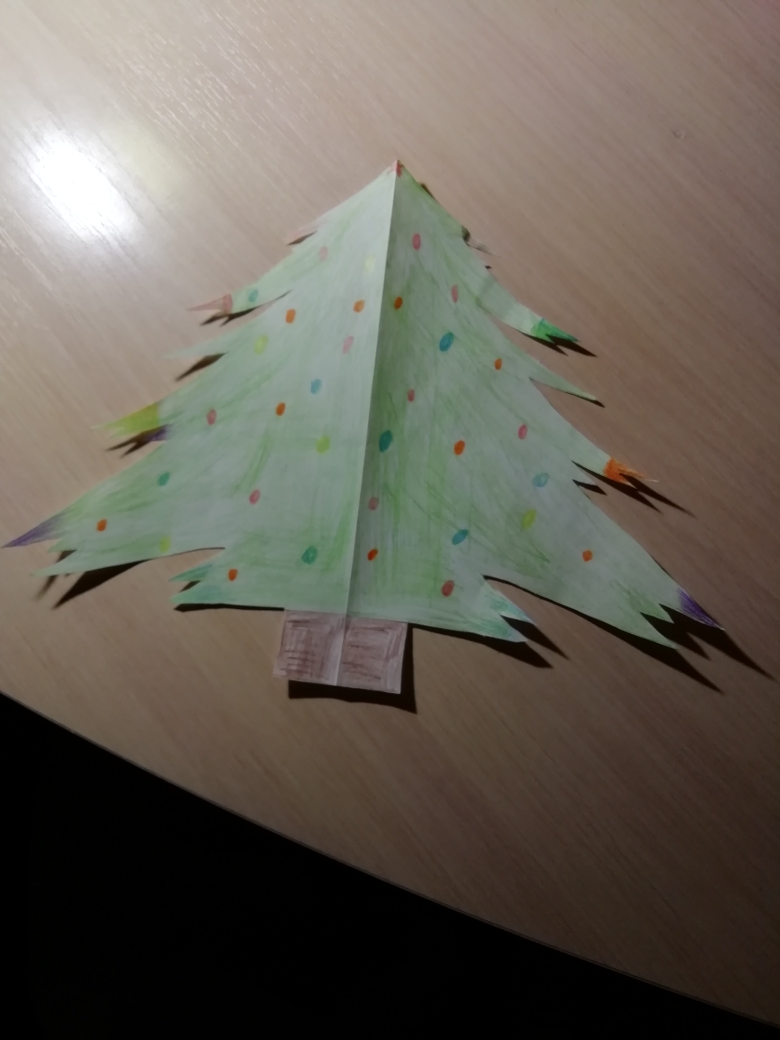 (8)Congratulations!!!!From the second group (*вторая группа – 6б класс)
(9)Congratulations!!!!From the second group (*вторая группа – 6б класс)
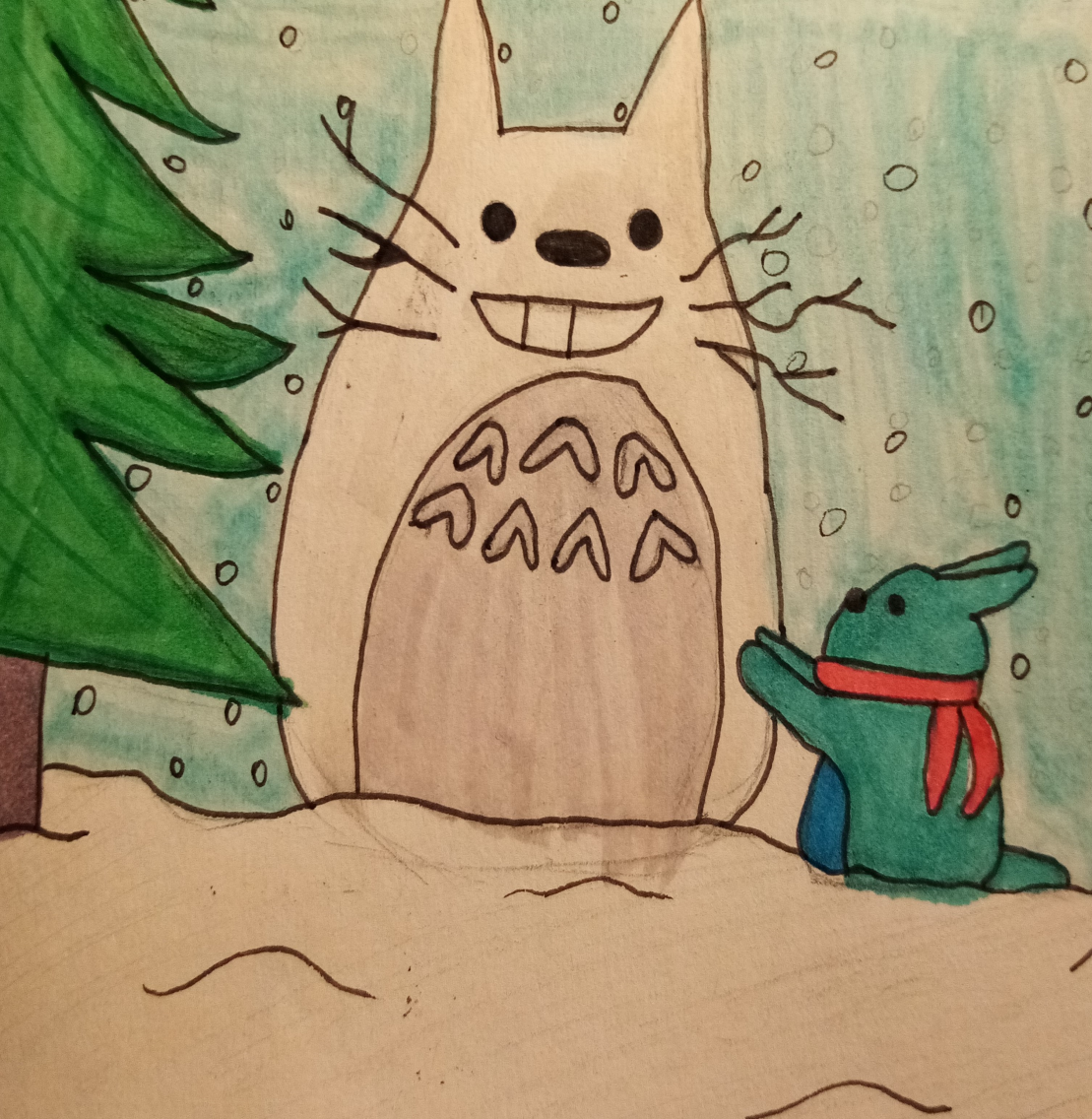 (10)Congratulations!!!!From the third group (*третья группа – 6в класс)
(11)Congratulations!!!!From the fourth group (*четвертая группа – 6г класс)
(12)Congratulations!!!!From the fifth group (*пятая группа – 6к класс)
(13)Congratulations!!!!From the fifth group (*пятая группа – 6к класс)
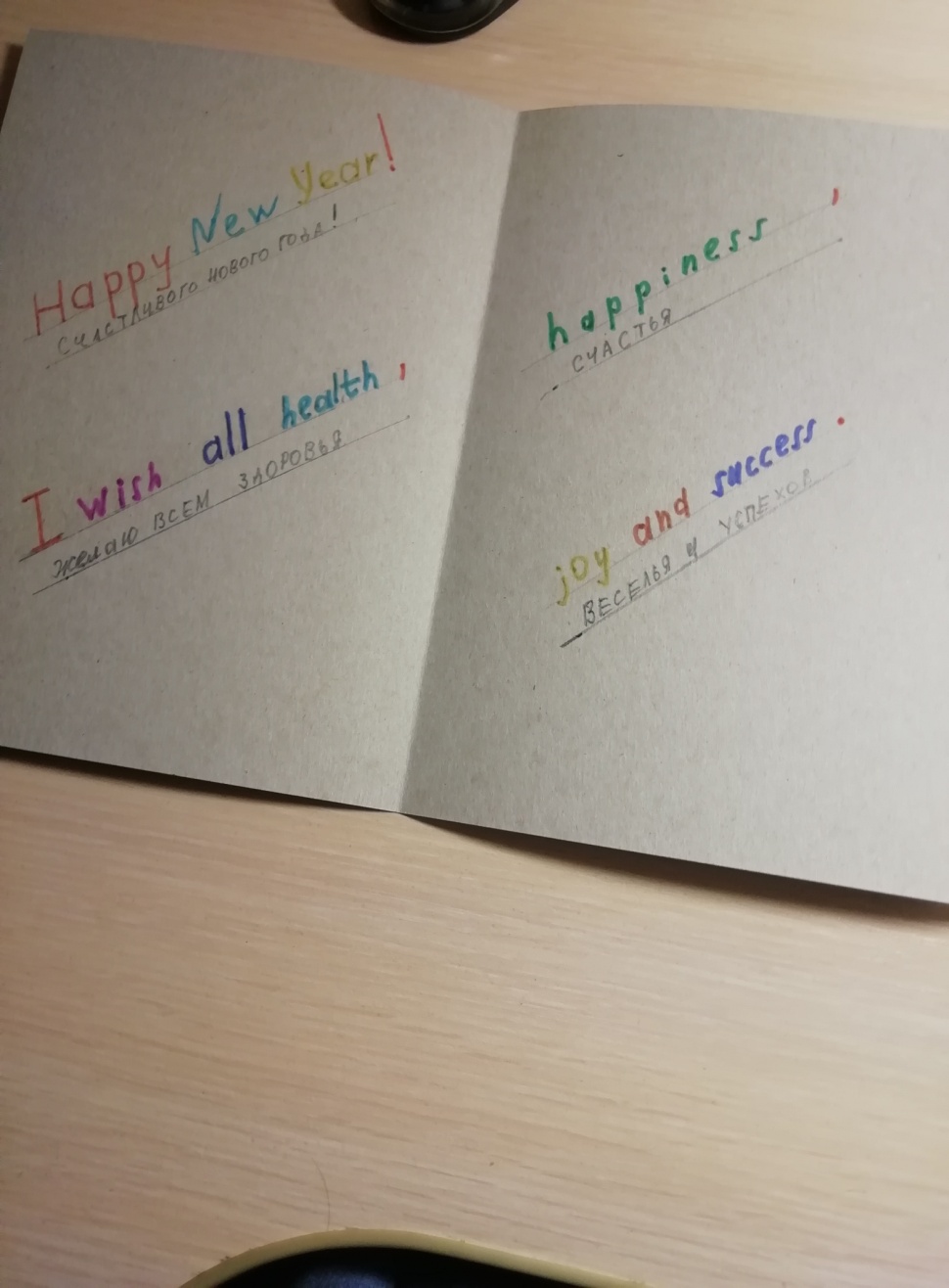 (14)Congratulations!!!!From the fifth group (*пятая группа – 6к класс)
(15)Congratulations!!!!From the fifth group (*пятая группа – 6к класс)
(16)Congratulations!!!!From the fifth group (*пятая группа – 6к класс)
(17)Congratulations!!!!From the sixth group (*шестая группа – 10а база)
(18)Home assignment of the lesson (25/12)
Do 15 most important tasks
(19)1) Have plenty of sleep
(20)2) Eat healthy food
(21)3) Spend at least one hour outdoors
(22)4) Play with friends
(23)5)Help your parents
(24)6) Have fun
(25)7) Wear a mask in public
(26)8) Wash your hands
(27)Note
(28)9) Skate
(29)10) Ski
(30)11) Sing
(31)12)Dance
(32)13)Decorate a fur tree
(33)14)Give presents
(34)15) Celebrate New year
(35)New year resolutions Kids, 13 years old and older
I will try to eat two servings of fruit and two servings of vegetables every day. I will drink sodas only at special times.
(36)New year resolutions Kids, 13 years old and older
I will do my best to take care of my body through fun physical activity and eating the right types and amounts of foods.
(37)New year resolutions Kids, 13 years old and older
When I have some down time for media, I will try to choose educational, high-quality non-violent TV shows and video games that I enjoy. I will spend only one to two hours each day – at the most – on these activities. I promise to respect out household rules for videogames and internet use.
(38)New year resolutions Kids, 13 years old and older
When I feel angry or stressed out, I will take a break and find helpful ways to deal with the stress, such as exercising, reading, writing in a journal or talking about my problem with a parent or friend.
(39)New year resolutions
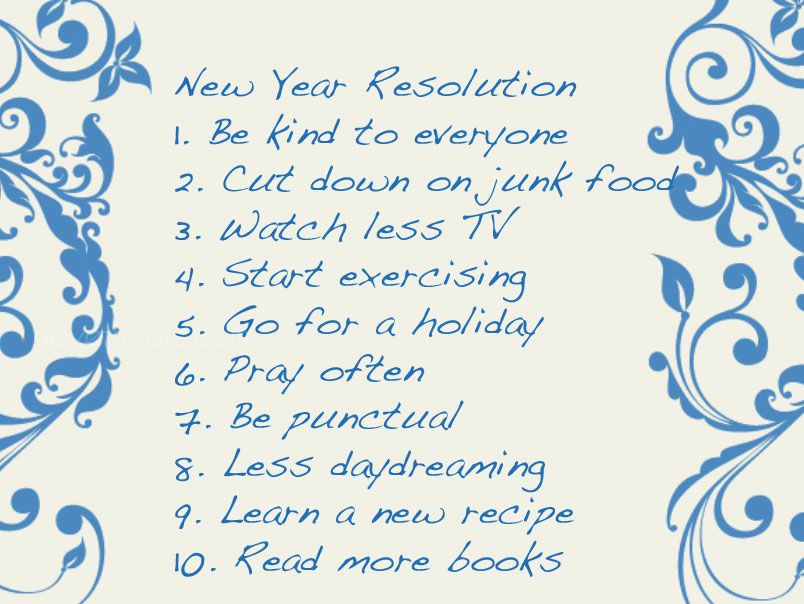 (40)The lesson is over